SALMOS
Para Memorizar
“Anhelo y ardientemente deseo los atrios del Señor. Mi corazón y mi carne cantan al Dios vivo” (Sal. 84:2).
Enfoque del Estudio
Para el estudio de esta semana leamos los siguientes textos nos darán el enfoque del estudio: Salmo 84; Apocalipsis 21:3; Salmos 122; 87; Gálatas 3:28, 29; Mateo 28:18-20; Salmos 46; 125.
Los cantos de Sion son himnos alegres que magnifican la belleza de Sion y la soberanía del Señor, quien reina desde su monte santo. Muchos de estos salmos fueron compuestos por los hijos de Coré, quienes experimentaron de primera mano la bendición de la casa del Señor como músicos del Templo (1 Crón. 6:3138) y como guardianes de las puertas del Templo (1 Crón. 9:19). . Salmos está lleno de esperanza y la expectativa de los justos de visitar y morar seguros en el santuario de Dios, un refugio de seguridad y paz.
Sion representaba la viva presencia de Dios entre su pueblo. Así como el pueblo de Israel es el pueblo elegido de Dios (Deut. 7:6), Sion es el monte elegido de Dios (Sal. 78:68; 87:2). Dios reina desde Sion (Sal. 99:1, 2) y fundó su Templo también en Sion (Sal. 87:1). El concepto de "Sión" en las Escrituras es en sí mismo una mezcla de geografía, política y teología. Consideraremos estos diferentes aspectos a fin de comprender el significado espiritual de Sion para el pueblo de Dios en el pasado, así como para nosotros mismos, que hoy tenemos una necesidad urgente de la esperanza que ofrece Sion.
En esta semana estudiaremos cinco Salmos, llenos de esperanza para llegar a Sion y morar en el Santuario de Dios: 1) ¿Por qué el Salmista anhela habitar en Sion?; 2) ¿Qué esperaba encontrar en Jerusalén (Sion)?; 3) Sion de todas las naciones; 4) ¿Qué más esperaban encontrar en Sion?; y 5) Monte Sion símbolo de firmeza y fortaleza.
Sábado
Introducción a la Lección
E
l Salmo 84 expresa el anhelo de estar con Dios en Sión. Apocalipsis 21:3 	dice:  “Oí una fuerte voz desde el trono que decía: “Ahora el hogar de 	Dios está con los seres humanos y vivirá con ellos. Ellos serán su 	pueblo. Dios mismo estará con ellos como su Dios”. Pero los Salmos 122 y 125 son cantos para los peregrinos que suben a Jerusalén. Y el Salmo 87 es una celebración de Jerusalén y el Salmo 46 habla de la ciudad santa de Dios y de su presencia en ella.
En el estudio de esta semana, como ya hemos mencionado, estudiaremos la geografía del Monte Sion para poder comprender la importancia de ese lugar. El Monte Sion es la representación de la capital de Dios aquí en la tierra, esto mientras Israel fue elegida para llevar el evangelio a las demás naciones. Sion es el nombre del monte donde se asentaba la fortaleza de Jesús (Jerusalén), la cual se conocía también con el nombre de Sion. En Salmos, Sion es mencionada 38 veces. Se destaca como la morada de Dios, el lugar desde donde Él envía ayuda y salvación (Sal. 9:11; 14:7; 20:2).
“El templo de Dios está abierto en el cielo, y su umbral está inundado por la gloria destinada para cada iglesia que ama a Dios y guarda sus mandamientos. Necesitamos estudiar, meditar y orar. Entonces tendremos visión espiritual para discernir las cortes interiores del templo celestial. Captaremos los temas de los cantos y las acciones de gracias del coro celestial que rodea el trono. Cuando Sion se levante y brille, su luz será más penetrante, y preciosos cantos de alabanza y agradecimiento se escucharán en las reuniones de los santos. Dejarán de escucharse las murmuraciones, las quejas y los lamentos por pequeños chascos y dificultades. Al aplicarnos el colirio celestial contemplaremos la gloria que se extiende más allá. La fe irrumpirá en la sombra infernal de Satanás, y veremos a nuestro Abogado que ofrece el incienso de sus propios méritos en nuestro favor .” (A fin de conocerle, p. 275).
UN DÍA EN TUS ATRIOS ES MEJOR QUE MIL FUERA DE ELLOS
Domingo
“Porque mejor es un día en tus atrios que mil fuera de ellos. Escogería antes estar a la puerta de la casa de mi Dios, Que habitar en las moradas de maldad.” (Salmo 84: 10)
Lee Salmo 84:1 al 4. ¿Por qué el salmista anhela habitar en el Santuario?
R. El salmista anhela y desea habitar en la presencia de Dios, y así estar cerca de Dios para siempre.
En el Salmo 84, el salmista manifiesta la inmensa felicidad que se alcanza en la relación con Dios, alabándolo, hayando ortaleza en Dios, que nos origina confiar en él. El Santuario es el lugar donde alimentamos esa relación mediante el culto y la comunión con los demas creyentes. Cuando vemos la presencia viva de Dios en el Santuario nos permite vislumbrar el glorioso Reino de Dios, y saborear la vide enterna. El salmo 84 muestra que las bendiciones de Dios que se irradian desde el Santuario llegan como la luz del sol hasta los confines de la tierra, las bendiciones de Dios para los que permanecen con Dios mediante la fe reciben su gracia, independientemente del lugar donde se encuentran.
“La obra de la redención estará completa. Donde el pecado abundó, sobreabundó la gracia de Dios. La tierra misma, el campo que Satanás reclama como suyo, ha de quedar no solo redimida sino exaltada. Nuestro pequeño mundo, que es bajo la maldición del pecado la única mancha obscura de su gloriosa creación, será honrado por encima de todos los demás mundos en el universo de Dios. Aquí, donde el Hijo de Dios habitó en forma humana; donde el Rey de gloria vivió, sufrió y murió; aquí, cuando renueve todas las cosas, estará el tabernáculo de Dios con los hombres…”. (El Deseado de todas las gentes, p. 18).
Reflexionemos: Lee Apocalipsis 21:3. ¿Qué esperanza plasmada en el Santuario terrenal se nos revela aquí? ¿Cómo podemos siquiera imaginar cómo será esta experiencia??
Lunes
OREN POR LA PAZ DE JERUSALÉN
“Pedid por la paz de Jerusalén; Sean prosperados los que te aman. Sea la paz dentro de tus muros, Y el descanso dentro de tus palacios.” (Salmo 122: 6-7)
Lee Salmo 122:1 al 5. ¿Cuáles son los sentimientos de los adoradores al llegar a Jerusalén? ¿Qué esperan encontrar en Jerusalén?
R. Expresan el gozo y la emoción al llegar a Jerusalén. Ellos esperan encontrar y obtener la justicia. Jerusalén era el centro de la vida de la nación, ya que contenía “el testimonio dado a Israel” que se refiere al Santuario.
El Salmo 122 expresa lo que para los peregrinos que venían tres veces al año a Jerusalén. Es importante recorda que ese tiempo Jerusalén era la capital el foco de adoración del pueblo de Israel, porque era el lugar donde se había establecido el Santuario y en donde estaba el arca del pacto. Recordemos que de Jerusalén tenia que salir el mensaje que Dios le había encargado al pueblo de Isarel. Ahora bien, en Apoc. 21: 1-2 Juan dice que vio la nueva Jerusalén decender del cielo. Lo que Dios desea enseñarnos que debemos orar por la Jerusalén del cielo, donde se encuentra el trono de Dios y donde hay paz, pero también hay que orar por todo el mundo dicho de otra forma por todas las ciudades del mundo.
“El glorioso evangelio, el mensaje del amor redentor de Dios, debe llegar a toda la gente, y se debe manifestar en el corazón de los obreros. El tema de la gracia salvadora es un antídoto para la aspereza de espíritu. El amor de Cristo en el corazón se manifestará mediante una obra ferviente en favor de la salvación de las almas…” (Cada día con Dios, p. 295).
Reflexionemos: ¿De qué formas prácticas podemos esforzarnos por lograr la armonía entre nosotros como pueblo ahora?
Martes
SION: EL HOGAR DE TODAS LAS NACIONES
“Y de Sion se dirá: Este y aquel han nacido en ella, Y el Altísimo mismo la establecerá. Jehová contará al inscribir a los pueblos: Este nació allí. Selah ” (Salmo 87: 5-6)
Lee Salmo 87:1 y 2. ¿Qué hace de Sion un lugar tan apreciado?
R. Que es el lugar que Dios escogió para estar con su pueblo, además es elegida y amada por él.
Los cimientos del Templo de Dios están en el monte Sion (Sal. 2:6; 15:1). En el tiempo del fin, Sion se alzará sobre todos los montes, lo que representa la supremacía soberana del Señor sobre todo el mundo (Sal. 99:2; Isa. 2:2; Miq. 4:1). Así, Sión, el monte sagrado, consagrado por la presencia teofánica de YHWH en su templo, es la sede del dominio terrenal de Dios, la residencia del rey ungido de Israel, y la capital del mundo, ante la cual todas las naciones y reyes están atados por cuerdas de amor o lazos de hierro. (Compárese con Isaías 2:2-4 y Miqueas 4:1-4, en los que el monte de la casa de YHWH es el refugio y el recurso de todas las naciones para la instrucción y el gobierno y para la paz universal).
“La constante preocupación de nuestros corazones debería ser: ¿Qué puedo hacer para salvar las almas por las cuales Cristo murió? Alrededor de mí hay almas preciosas, sumidas en la maldad, que van a perecer a menos que alguien trabaje por su salvación. ¿Qué puedo hacer para alcanzar a esas almas errantes, para llevarlas a la gloriosa ciudad de Dios, y presentarlas delante del trono diciendo: «Aquí estoy yo y los hijos que me diste»?.” (Cada día con Dios, p. 216).
Reflexionemos: La buena disposición de Sion a adoptar a todos los pueblos, ¿de qué manera encuentra su cumplimiento en la gran comisión de la iglesia de predicar el evangelio a toda nación (Mat. 28:18-20)? ¿Cómo encaja esta idea con nuestro llamado a predicar el mensaje de los tres ángeles?
SEGURIDAD Y PAZ DE SION
Miércoles
“Dios está en medio de ella; no será conmovida. Dios la ayudará al clarear la mañana. Bramaron las naciones, titubearon los reinos; Dio él su voz, se derritió la tierra.” (Salmo 46: 5-6)
Lee Salmo 46:1 al 7. ¿Cómo se describe el mundo en forma poética?
R. En este Salmo se describe al mundo en crisis, describiéndolo con imágenes de desastres naturales que jamás se han visto. Este mundo que esta sin conocimiento de Dios.
Quien vive con Cristo tiene Paz y seguridad en él. Este mundo está en crisis, guerras, rumores de guerra, enfermedades, inseguridad social y todos estamos buscando tranquilidad, paz, sanidad. El problema es que buscamos esa Paz y seguridad en los hombres en los gobiernos. Necesitamos correr a Sion y donde es Sion en Cristo Jesús. Gocemos las bendiciones que el nos ofrece en Isaías 9:6 dice que Jesús es “el Principe de Paz”, pues vayamos al él para encontrar esa paz que necesitamos en nuestras vidas. Observa que Dios extiende su paz desde Sion hasta los confines de la Tierra. Dios hará cesar las guerras y extinguirá los instrumentos de destrucción que las naciones impías utilizaron para traer opresión al mundo (Sal. 46:9).
 “Antes de que el Hijo del hombre aparezca en las nubes del cielo todo estará convulsionado en la naturaleza. Rayos del cielo unidos con el fuego interno de la tierra harán que las montañas ardan como un horno y que hagan fluir sus torrentes de lava sobre aldeas y ciudades. Masas de rocas derretidas, arrojadas dentro del agua por el solevantamiento de cosas ocultas dentro de la tierra, harán que hierva el agua y despida rocas y tierra. Habrá formidables terremotos y gran destrucción de vidas humanas” (Eventos de los últimos días, pp. 25, 26).
Reflexionemos: ¿Cómo aprendemos a tener paz y a confiar en Dios en medio de un mundo que, efectivamente, tiene tanta agitación?
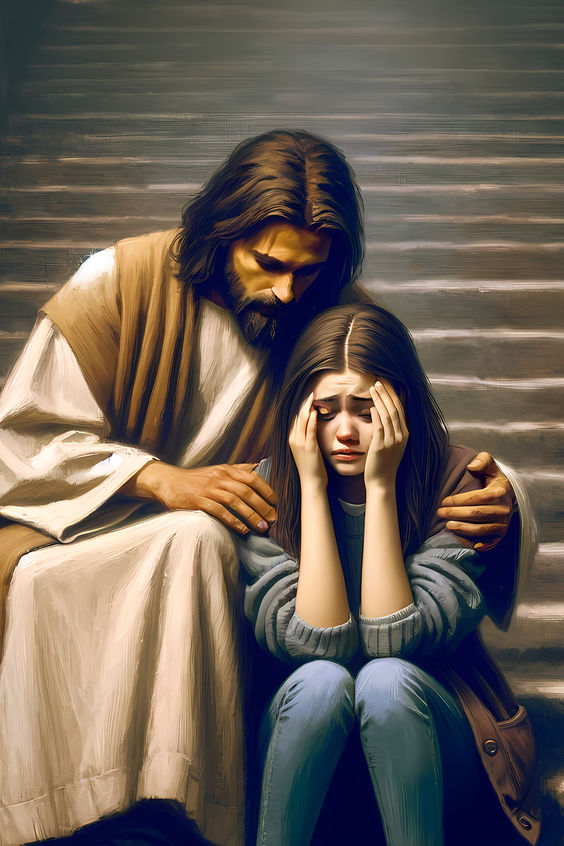 INAMOVIBLE COMO EL MONTE SION
Jueves
“Los que confían en Jehová son como el monte de Sion, Que no se mueve, sino que permanece para siempre.” (Salmo 125: 1)
Lee Salmo 125:1 y 2. ¿Cómo se describe aquí a los que confían en Dios?
R. Se les compara como el Monte Sion, que son inamovibles en su fe, nada los puede mover con la ayuda de la fortaleza de Cristo. Jehová esta alrededor de su pueblo.
Hoy ante tanto ataque que recibimos en las doctrinas de la iglesia, debemos mantener nuestra fe como el monte Sion inconmovible, para poder resistir tanto ataque. Que necesitamos hacer: “lo recto” necesitamos dejar de hacer lo malo, el enemigo de Dios y de su pueblo va buscar la manera de hacernos caer a la tentació. Necesitamos estar como el Monte Sion y ser inamovibles, necesitamos permanecer ante la presencia de Cristo para adquiri fortaleza ante estos ataques. Cristo es el Monte Sion, por lo que debemos permanecer al lado de Cristo. Confiemos en la bondad de Dios.
“El peligro acecha en medio de la prosperidad. A través de los siglos, las riquezas y los honores han hecho peligrar la humildad y la espiritualidad. No es la copa vacía la que nos cuesta llevar; es la que rebosa la que debe ser llevada con cuidado. La aflicción y la adversidad pueden ocasionar pesar; pero es la prosperidad la que resulta más peligrosa para la vida espiritual. A menos que el súbdito humano esté constantemente sometido a la voluntad de Dios, a menos que esté santificado por la verdad, la prosperidad despertará la inclinación natural a la presunción” (Profetas y reyes, p. 43).
Reflexionemos: ¿Dónde estas buscando fortaleza en el mundo y los hombres o en el Monte Sion que es Jesucristo? ¿Estas pasando tiempo con Cristo y su Palabra?
PARA ESTUDIAR Y MEDITAR
Nuestro Dios Creador es un excelente Maestro. Utiliza lugares físicos y cosas materiales para expresar conceptos espirituales, como en el caso literal del Monte Sión y las colinas que lo rodean. A través de esta lección práctica, los israelitas pudieron entender mejor el plan de redención de Dios. Sion es un símbolo de la presencia de Dios, el lugar donde el Señor intercede y protege a Su pueblo. Como israelitas en el pasado, debemos mantener en nuestros corazones un deseo ardiente de estar en la presencia del Todopoderoso. 
La comunión en el día de reposo es innegablemente esencial. Pero busquemos también, a lo largo de la semana, estar en comunión con la presencia de Dios en su santuario celestial. "Acerquémonos con corazón sincero, en plena certeza de fe" (Hebreos 10:22).
En el estudio de esta semana estudiamos cinco temas, de cinco Salmos, llenos de esperanza para llegar a Sion y morar en el Santuario de Dios: 1) ¿Por qué el Salmista anhela habitar en Sion?; 2) ¿Qué esperaban encontrar en Jerusalén (Sion)?; 3) Sion de todas las naciones; 4) ¿Qué más esperaban encontrar en Sion?; y 5) Monte Sion símbolo de firmeza y fortaleza.